XNAT IT PlanningChip Schweiss
June 7, 2016
Basic Requirements
HTTPS proxy + Tomcat
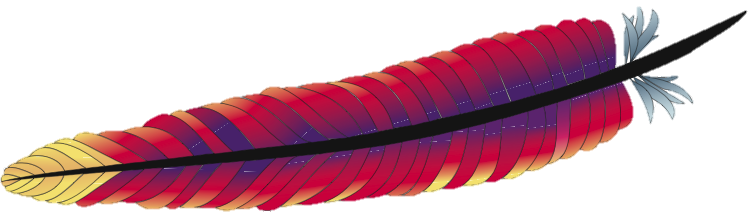 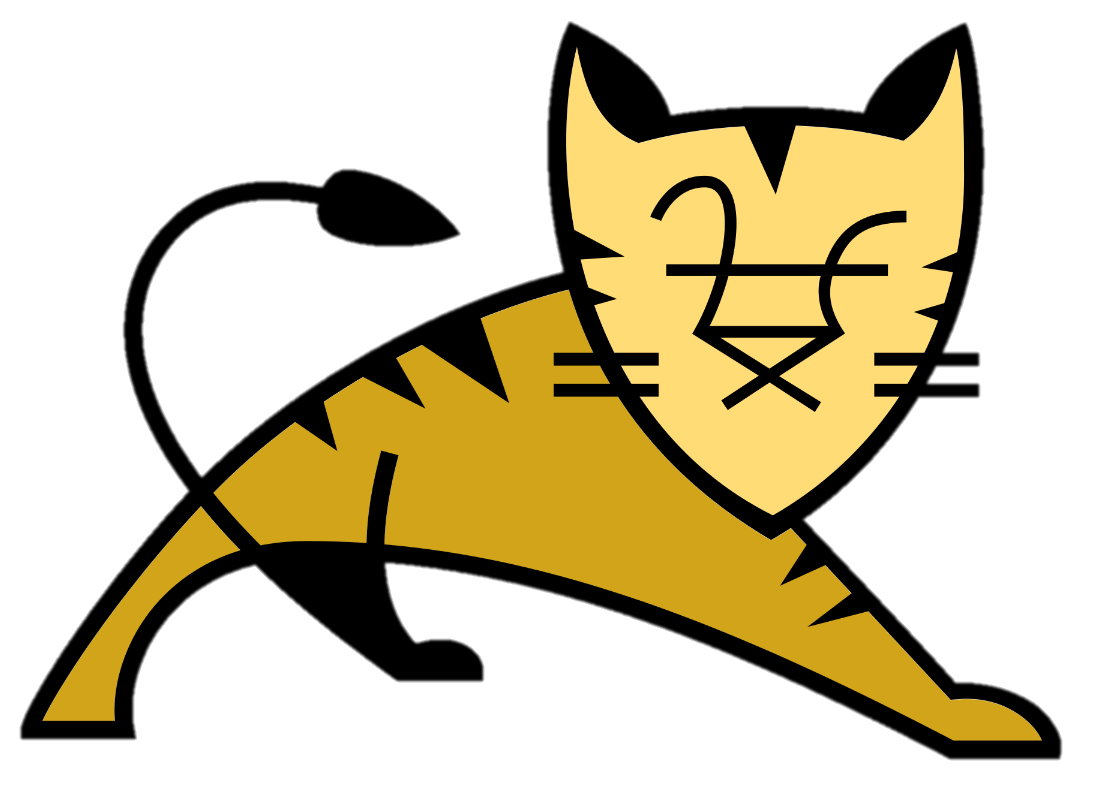 Basic Requirements
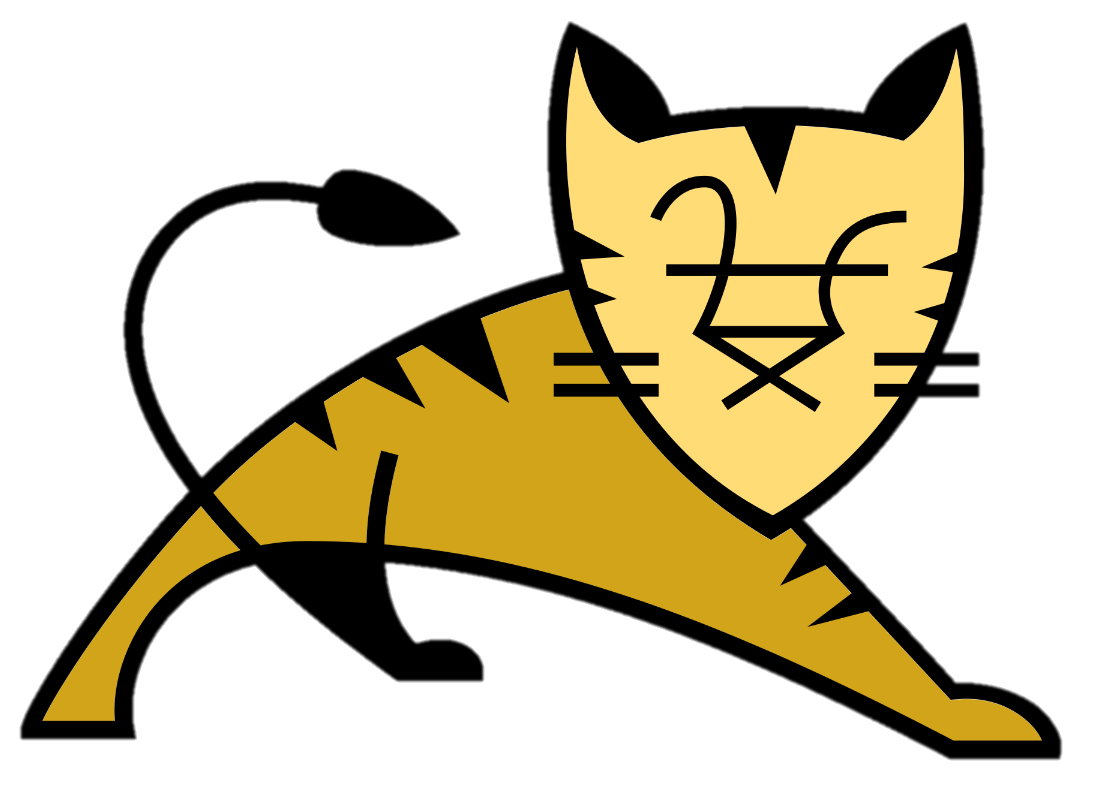 HTTPS proxy + Tomcat
PostgreSQL
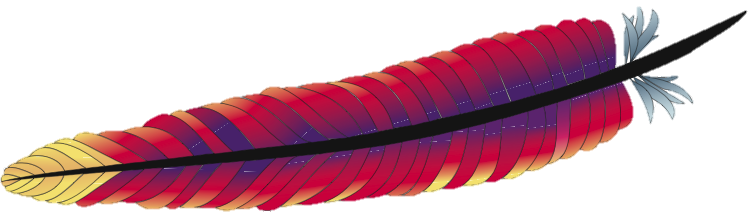 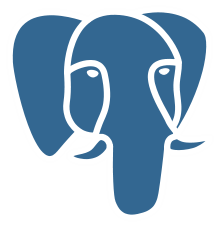 Basic Requirements
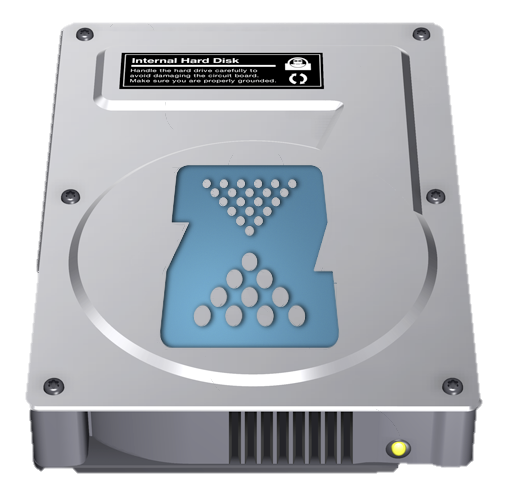 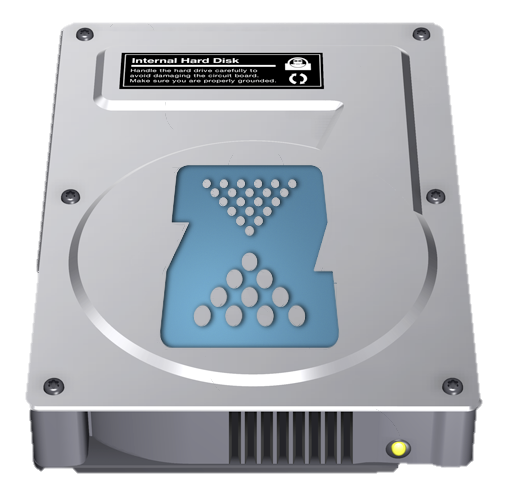 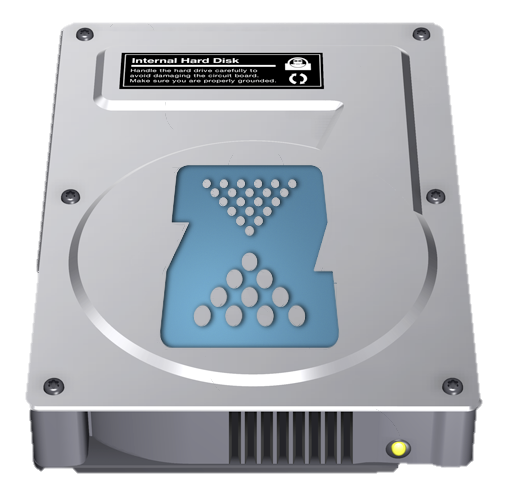 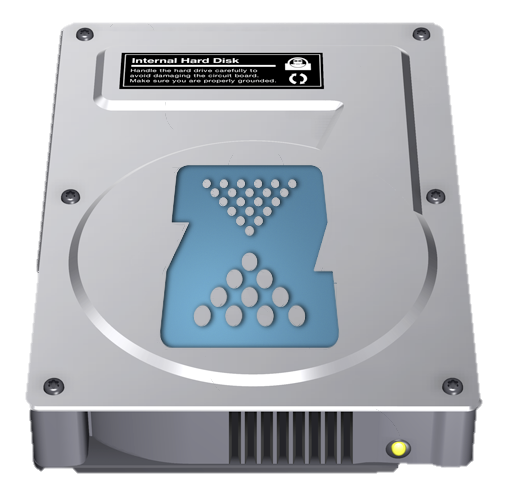 HTTPS proxy + Tomcat
PostgreSQL
Durable file storage
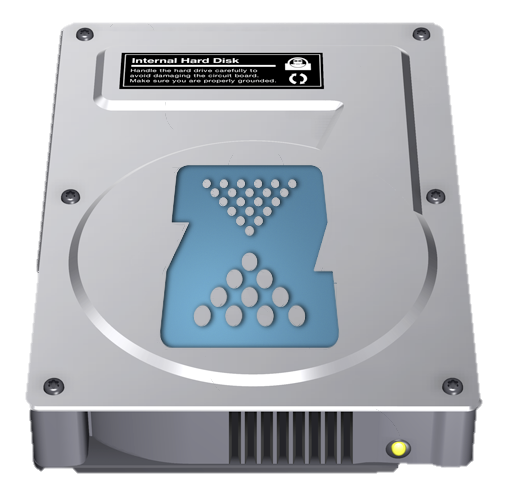 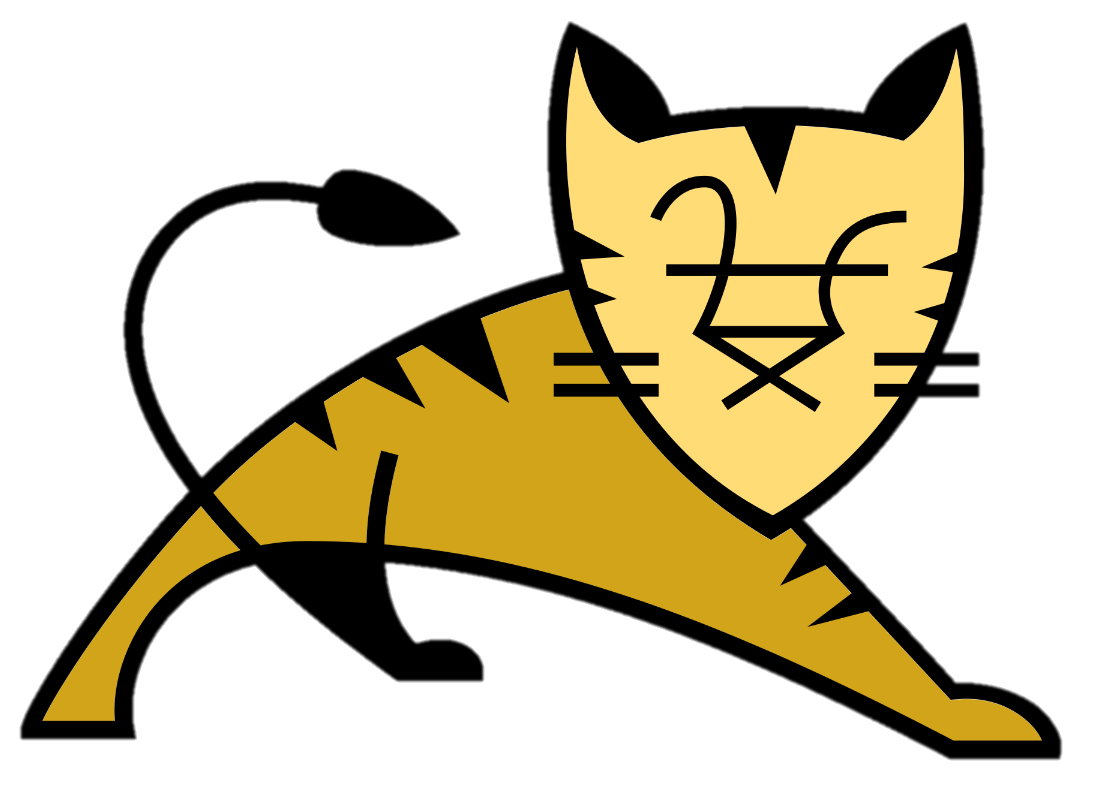 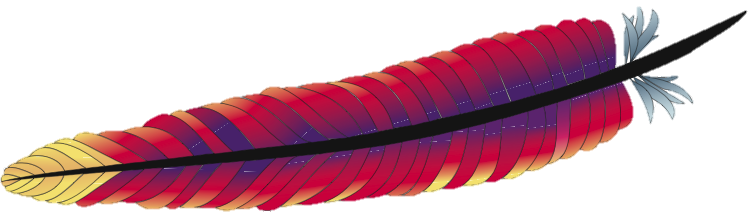 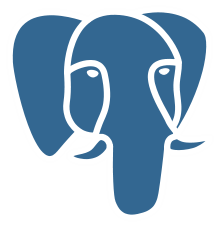 Basic Requirements
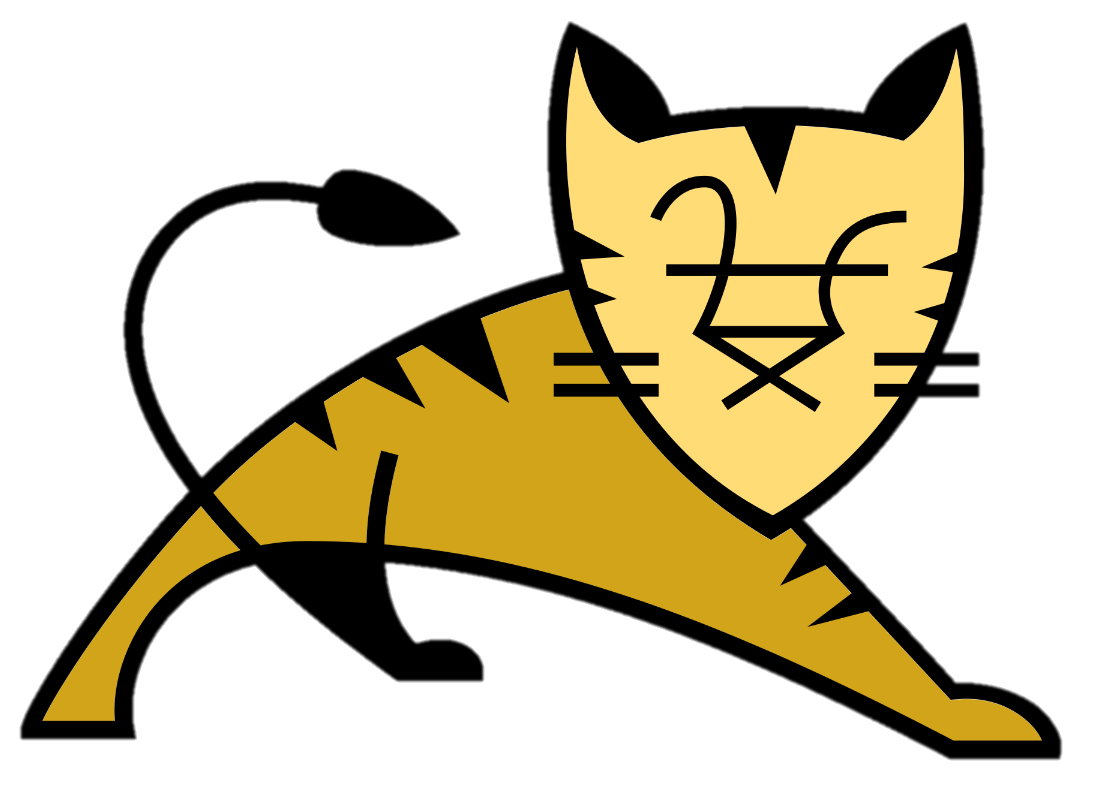 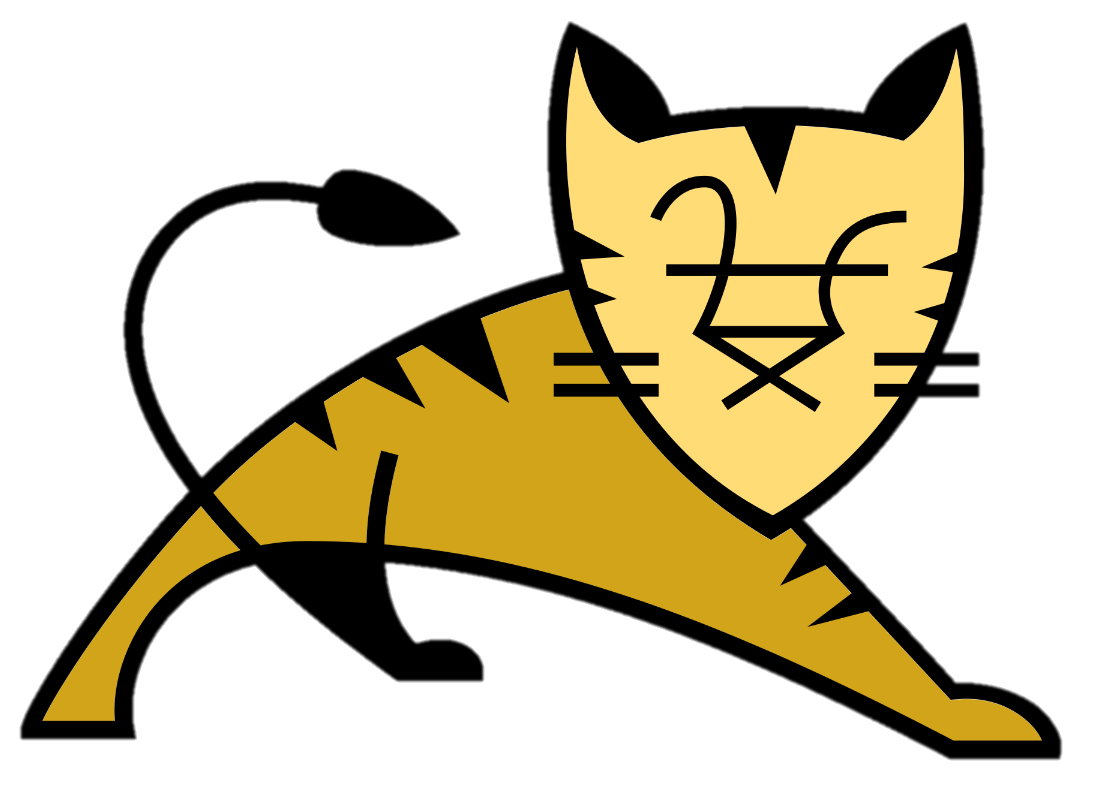 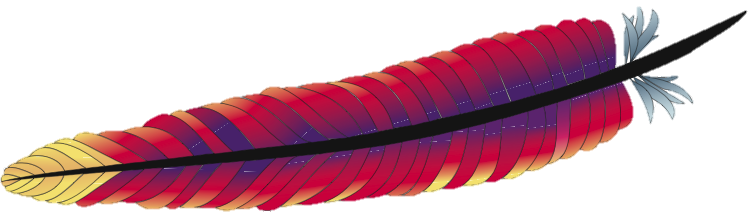 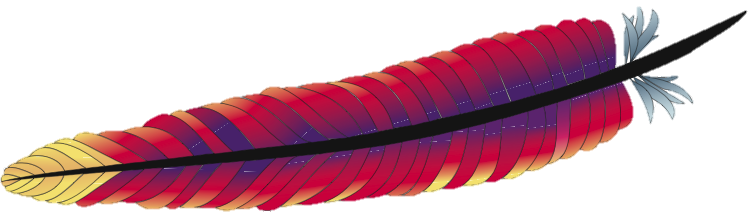 HTTPS proxy + Tomcat
PostgreSQL
Durable file storage
Backup
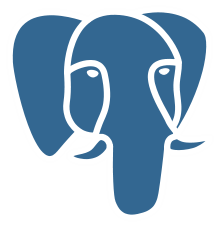 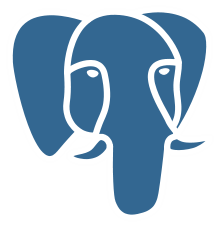 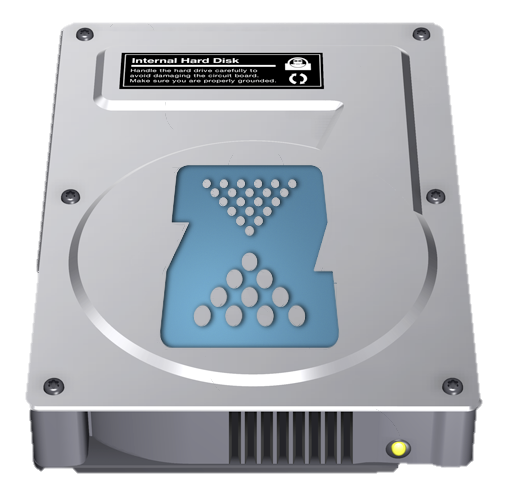 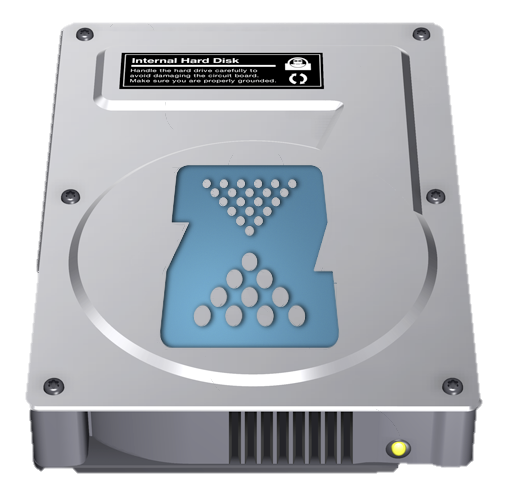 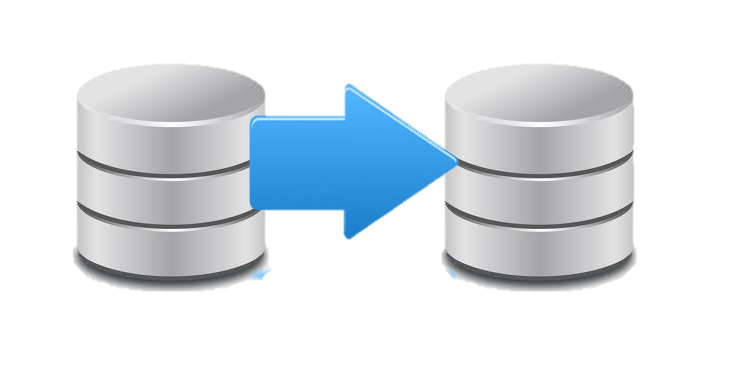 XNAT Hardware
Deciding factors
Amount of data
Data pipeline requirements
Number of simultaneous users
Budget
Virtualization vs. Bare Metal
Development life cycle advantages
Ease of scaling performance
NRG’s vSphere cluster
VMware Academic Alliancehttps://labs.vmware.com/academic/licensing-overview
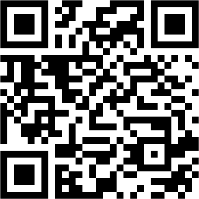 Example Hardware Configurations
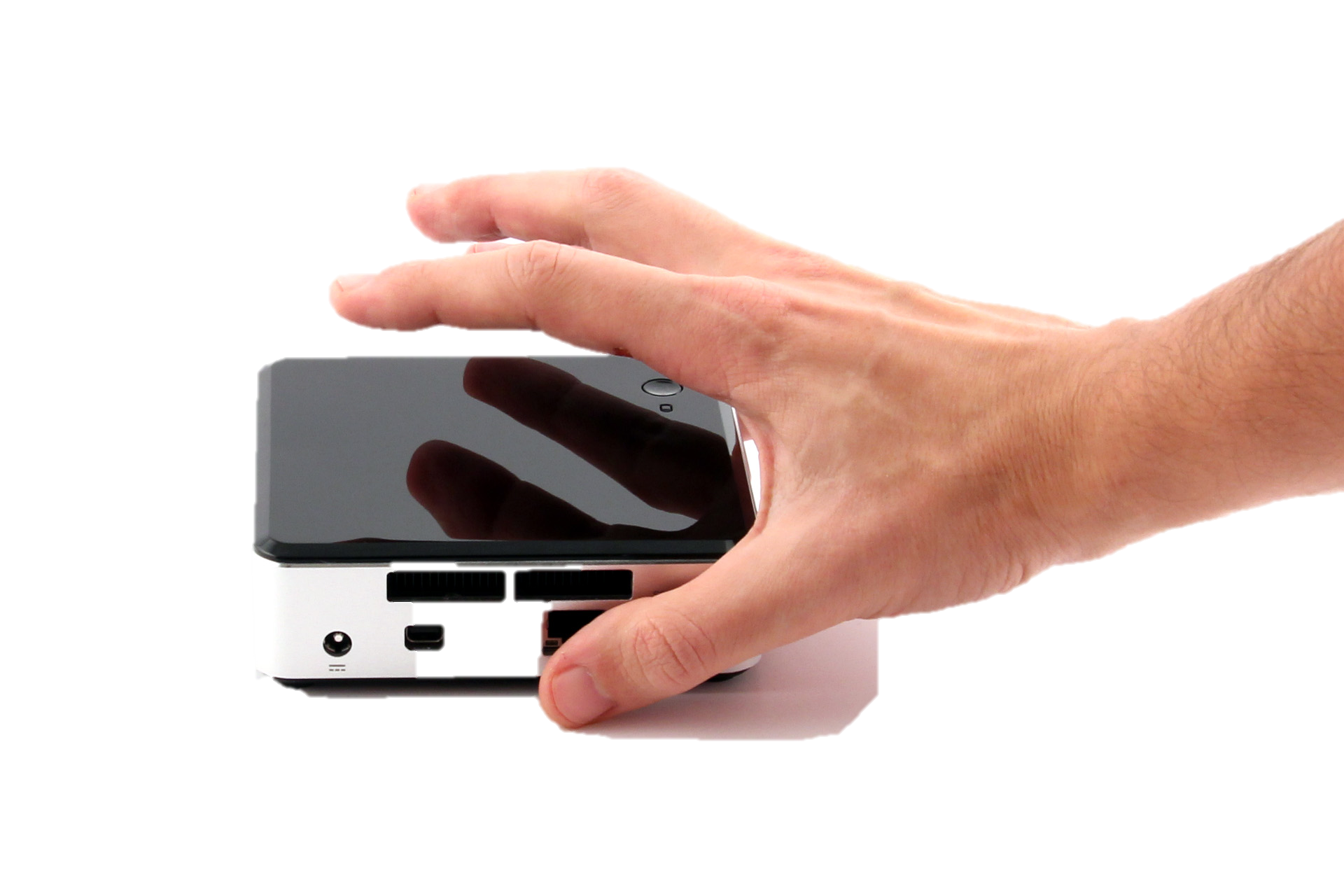 Micro Scale (< 2 TB)
Intel NUC (Next Unit of Computing)
Intel Core i5
32 GB RAM
250 GB SSD
2 TB Disk
Ubuntu 15.10 or newer
ZFS file system
CrashPlan backup (http://code42.com/crashplan)
Example Hardware Configurations
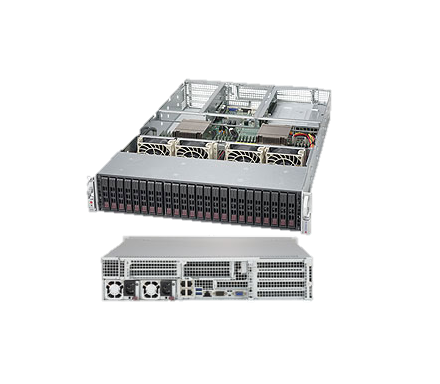 Small Scale to Medium Scale (< 20TB)
Single server
Single/Dual CPU
64GB – 512GB RAM
8-20 NL-SAS Disks
1-3 SSDs
Ubuntu 15.10 or newer
ZFS file system
Local backup or Replicated system
Example Hardware Configurations
Large Scale (100+ TBs)
Dedicated NAS Storage
ZFS ($$$, ~$150/TB)
Build or buy
High Availability
White paper: http://xnat.org/blog/wp-content/uploads/2016/05/ZFS-for-Research-Data-Storage-White-Paper-1.0.pdf
Traditional enterprise solutions ($$$$$, ~$1K, TB)
Live DR copy ($$, ~$100/TB)
vSphere cluster ($$)
3+ ESXi Hosts
Typically $7K-$10K per host
20-50 Virtual Machines per host
10Gb+ Network ($$)
High Performance Computing ($$$)
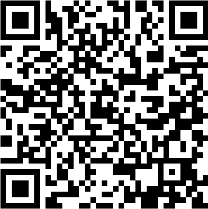 Example Hardware Configurations
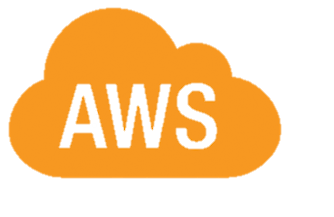 Any Scale
AWS
Azure
Many others
HIPAA concerns
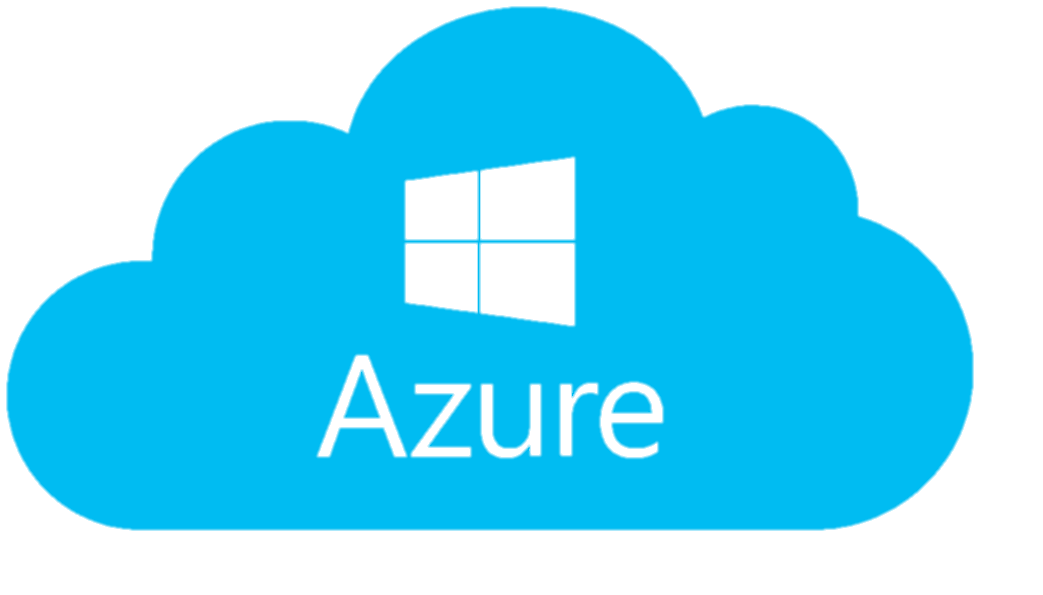 Automation / DevOps
Puppet
https://bitbucket.org/NRGpuppet/puppet_module_xnat
https://bitbucket.org/NRGpuppet/puppet_control_public 
Chef
Vagrant
Docker
Scalr
AWS Cloud Formation